Kuvvetler ayrılığıAnayasacılık ve DemokrasiAnayasaAnayasa hukuku
Kuvvetler ayrılığı
Siyasal iktidarın farklı organlar arasında paylaştırılmasının bir aracı olarak kuvvetler ayrılığı modern anayasacılığın temellerinden biridir. 
Kuvvetler ayrılığı doktrininin amacı, siyasi özgürlüğü garanti etmektir. 
Bu doktrin yüzyıllar boyunca özgür toplumların kurumsal yapılarını özgür olmayanlarınkinden ayırt edebileceği iddia edilen başlıca anayasal teori olmuştur. 
Geleneksel kuvvetler ayrılığı doktrini devlet otoritesini bireysel özgürlük ve uzlaştırmanın bir yolu olarak, yasama, yürütme ve yargı işlevlerinin, birbirlerinin işlemlerini frenleyebilecek olan farklı kurumlara verilmesini öngörür.
Bu işlevsel kuvvetler ayrılığı doktrininin tipik anlatımını Montesquieu’da bulmaktayız.
İşlevsel (Yatay) Kuvvetler Ayrılığı
Modern anayasacılık tarihinde işlevsel kuvvetler ayrılığını bir özgürlük güvencesi olarak ilk gündeme getiren kişi İngiliz siyasal düşünürü John Locke’dur.
John Locke, kötüye kullanılmasına yol açacak şekilde iktidarın tek elde toplanmasını önlemek için yasama ve yürütüme kuvvetlerinin birbirinden ayrılması gerektiğini söyler.
İşlevsel kuvvetler ayrılığı modelinin tipik anlatımını Montesque’da buluyoruz. Montesque’ya göre, bir devlette yasama, yürütme ve yargı işlevlerine karşılık gelen üç temel «kuvvet» veya hukuki iktidar vardır. Devletin genel iradesini temsil eden yasama birincil kuvvettir; bu sıfatla kanunları yapar, değiştirir ve kaldırır.
Mülki (Dikey) Kuvvetler Ayrılığı
Devlet iktidarının tek elde toplanmasını önlemenin başka bir yolu da yetkilerini merkezden çevreye doğru dağıtmaktır. 
İktidarın bu şekilde dikey olarak bölünmesinin ideal yöntemi federalizmdir.
Federalizm ayrıca iktidarı dağıtmak suretiyle çoğulculuk ve çelitliliği de teşvik edebilir.
Federal devlet modelinin unsurları şunlardır:
İki özerk yönetim düzeyi	4) Dış temsilde federal devletin tekeli
Bağlantı kurumları		5) Anayasal hakem
Eyaletlerin genel yetkisi	6) Yazılı anayasa
Anayasacılık ve Demokrasi
Demokrasi devlete halkın iradesinin hakim olması esasına dayanırken, anayasacılık halk iradesinin sınırlanmasını gerektirmektedir.
Demokrasi halkın kendi kendisini yönetmesi anlamına gelirken, anayasacılık kendi kendini yöneten halkın tercihlerine sınırlar getirilmesini gerektirir.
Anayasa: Kavram ve Terim
Anayasa siyasi bir kavramdır; hem devletin temel yapısına, yani devlet içinde iktidarın nasıl dağıldığına, hem de devlet-yurttaş ilişkilerinin hangi ilke ve kurallara bağlandığına işaret eder. 
Bu anlamda, yazılı olsun ya da olmasın, her devletin bir anayasası vardır.
Anayasa Hukuku
Anayasa hukuku, devletin temel kuruluşunu, işleyişini, iktidarın el değiştirmesini ve iktidar karşısında bireylerin özgürlüklerini inceleyen bir disiplindir. 
Anayasa hukuku, kısaca, siyasal iktidarın hukuksal çerçevesini konu alan bir hukuk dalıdır.
Anayasa hukukunun işlevi, topluma ve devletin örgütlenmesine ilişkin en temel meseleleri çözmektir.
Anayasada yer almayan anayasal değerde kurallar bulunduğu gibi, resmi anayasada yer aldığı halde anayasa hukukuna dahil olmayan kural ve düzenlemeler de var olabilir.
Anayasa Hukukunun Disiplinlerarası Niteliği
Anayasa hukukunun ele aldığı bütün konular siyasi iktidar olgusuyla şu veya bu şekilde ilişkilidir, bu da onu en başta siyaset bilimiyle veya siyaset teorisiyle ve siyaset sosyolojisiyle yakından bağlantılı olarak düşünmeyi gerektirmektedir.
DEMOKRATİK OLMAYAN SİYASİ REJİMLER
DEMOKRASİ…
OTORİTER REJİMLER…
Otoriter rejimler, siyasi alanın bir kişinin veya küçük bir grubun tekelinde olduğu sistemlerdir.
TOTALİTER REJİMLER
Totaliter rejim, tekelci ve totaliter bir kitle partisinin kapsayıcı bir ideoloji doğrultusunda toplumu baştanbaşa düzenlemeyi ve onu bir yandan propagandayla diğer yandan devletin cebri mekanizmaları aracılığıyla kontrol altında tutmayı hedefleyen rejim türüdür.
ARA KATEGORİLER VE GEÇİŞ REJİMLERİ
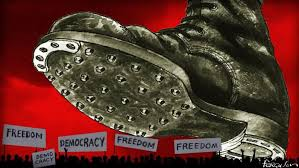 Yarı demokrasi
Seçimsel demokrasi
İlliberal demokrasiler
Seçimli otoriterizm
Rekabetçi otoriterizm
Vekaleten demokrasi
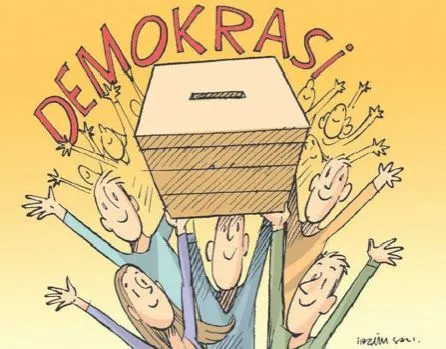 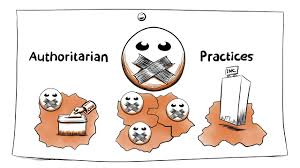 MONARŞİ, CUMHURİYET VE DEMOKRASİ
MONARŞİ, CUMHURİYET VE DEMOKRASİ
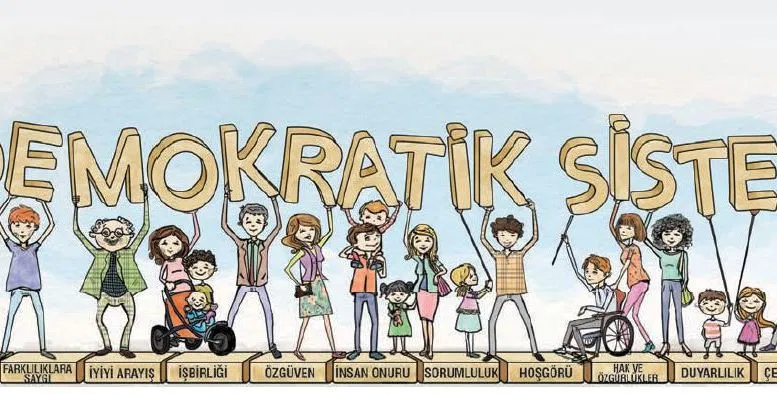 Monarşi, krallık yönetimi demektir.
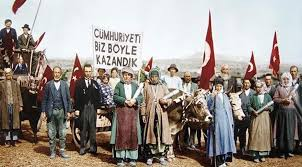 Bir hükümet şekli olarak cumhuriyet devlet başkanlığının şu veya bu hanedana  ait bir ayrıcalık olmayıp bütün vatandaşlara açık olmasıdır.
HÜKÜMET SİSTEMLERİ
HÜKÜMET SİSTEMLERİ
Hükümet sistemi terimiyle kastedilen, devletin üç temel hukuk işlevinin anayasal organları arasında nasıl paylaştırıldığı ve bu organlar arasındaki ilişkilerin nasıl düzenlendiğidir.
BAŞKANLIK HÜKÜMETİ SİSTEMİ
https://www.politicalscienceview.com/presidential-government/
PARLAMENTER HÜKÜMET SİSTEMİ
Kuvvetlerin yumuşak ayrılığı
Kuvvetlerin işbirliği
Yürütme iki başlıdır.
Başbakan parlamento üyesidir.
Devlet başkanının siyasi sorumluluğu yoktur.
Bakanlar Kurulu parlamentoya karşı siyaseten sorumludur.
Çoğu parlamenter rejimde, yürütme yasama organını feshetme yetkisine sahiptir.
MECLİS HÜKÜMETİ SİSTEMİ
Meclis hükümeti yasama organının üstünlüğüne dayanan bir kuvvetler birliği sistemidir.
YARI BAŞKANLIK SİSTEMİ VE BAŞKANLI PARLAMENTARİZM
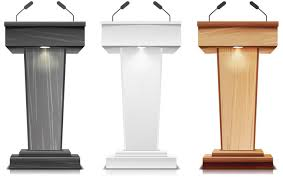